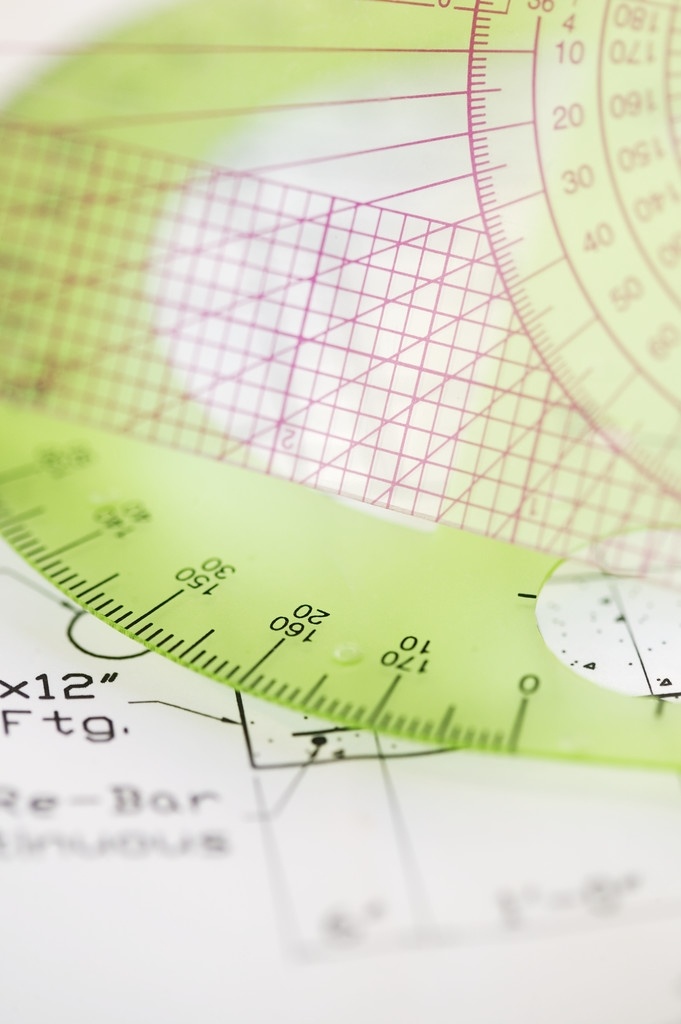 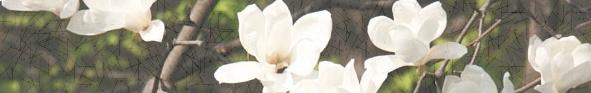 W
2024년 가을학기 
이화여대 수학과 강연
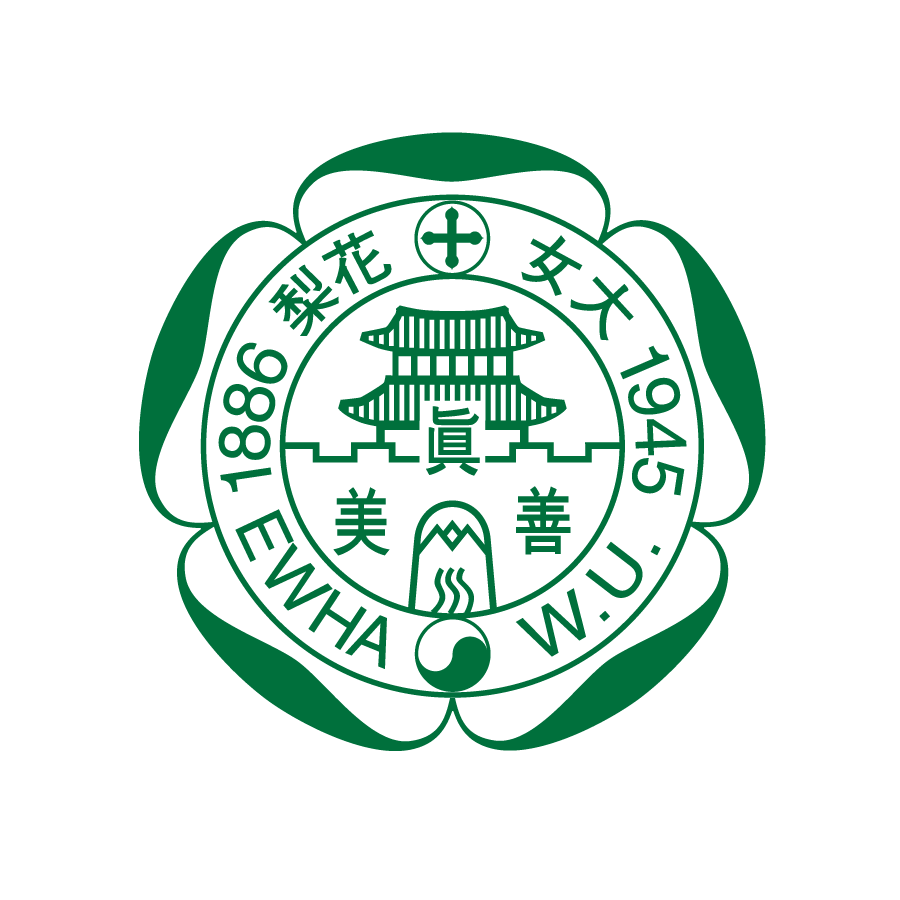 이번학기 수학과 강연은 종합과학관 A동 317호 세미나실에서 진행됩니다.

관심 있는 모든 분을 환영합니다.
이화여자대학교 종합과학관 A동   문의 : (02) 3277-2290
자연과학대학 수학과
공동주최 : 수리과학연구소 대학중점연구소지원사업단